CS 154Formal Languages and ComputabilityFebruary 4 Class Meeting
Department of Computer ScienceSan Jose State UniversitySpring 2016Instructor: Ron Mak
www.cs.sjsu.edu/~mak
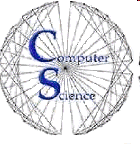 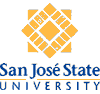 Did We Understand …
The proof that |uv| = |u| + |v| ?

The fact that L** = L* ?
2
Grammars
A grammar G is defined as the quadruplewhere:
V is a finite set of objects called variables
T is a finite set of objects called terminal symbols
S in V is a special symbol called the start variable
P is a finite set of production rules
G = (V, T, S, P)
3
Grammar Examples
Let grammarwith P given by

Thenso we can write

Therefore, the string aabb is in the language
sentential forms
*
L(G) = {anbn : n ≥ 0}
4
Grammar Examples, cont’d
Find a grammar that generates the language


The language is similar to the previous example but with an extra b. We add the production rule


Therefore, G = ({S, A}, {a, b}, S, P) with the production rules
L = {anbn+1 : n ≥ 0}
S  Ab
Or:
S  Ab
A  aAb|λ
S  Ab
A  aAb
A  λ
5
Equivalent Grammars
Two grammars are equivalent if they both generate the same language:
It is not always easy to discover whether or not two grammars are equivalent.
L(G1) = L(G2)
6
Automata
An automaton is an abstract model of a digital computer.
Plural: automata

It can read symbols from an input “file”.
A string of symbols from an alphabet.
It can read the file only from left to right,one symbol at a time.

It can produce output.
7
Automata, cont’d
It has a limited amount of temporary storage.
Each storage cell can hold one symbol.
The automaton can read and change the contents of the storage cells.

It has a control unit.
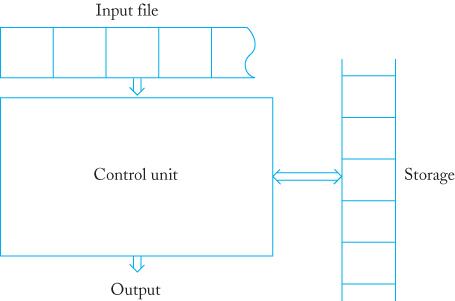 Formal Languages 
and Automata, 5th ed.
Peter Linz
Jones & Bartlett, 2012
8
Control Unit
The control unit can be in any one of a finite number of internal states.

At any given moment:
The control unit is in some internal state.
The input mechanism is scanning a particular symbol from the input.

The automaton operates in discrete time steps.

The control unit’s next internal state is determined by the transition function.
9
Transition Function
The transition function determines the next state of the control unit based on:
the current state
the current input symbol
information currently in the temporary storage

From one time step to another:
output may be produced
temporary storage contents may be changed
10
Automaton Configuration
A configuration refers to a particular state of:
the control unit
the input
the temporary storage

The transition of the automaton from one configuration to the next is a move.
11
Acceptors and Transducers
An automaton whose output is limited to “yes” or “no” for any given input is an acceptor.
It either accepts the input string or not.

An automaton that can produce any string of symbols as output is a transducer.
12
Deterministic vs. Nondeterministic
Deterministic automaton
Each move is uniquely determined by the current configuration.
If we know the internal state, the input, and the contents of internal storage  we can exactly predict the future behavior of the automaton.

Nondeterministic automaton
At each point, the automaton can have several possible moves  we can only predict a set of possible actions.
The relationship between deterministic and nondeterministic automata
will play a significant role in our study of formal languages and computation.
13
Deterministic Acceptors
A deterministic finite acceptor (DFA) is the quintuplewhere:
Q is the finite set of internal states
Σ is the input alphabet, a finite set of symbols
                      is a total transition function
           is the initial state
           is a set of final states
M = (Q, Σ, δ, q0, F)
Total function: A function that is defined for all inputs 
of the right type (i.e., for all inputs from a given domain).
14
DFA Operation
At the initial time:
In internal state q0
Input mechanism on the leftmost input symbol

During each move:
Consume one input symbol by advancing the input one symbol to the right.
15
DFA Operation, cont’d
The transition from one internal state to another is governed by the transition function 

Example: 
If the automaton is at the initial state q0, and
If the input symbol is a, and
If Then the DFA will go to state q1.

We can visualize and represent a finite automaton with a transition graph.
δ(q0, a) = q1
16
Transition Graph Example
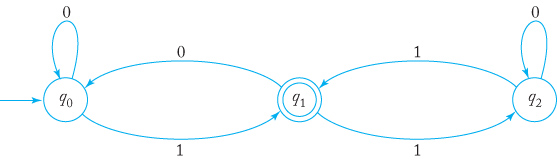 initial vertex
final vertex
The DFAwhere δ is given by
M = ({q0, q1, q2}, {0, 1}, δ, q0, {q1})
Formal Languages 
and Automata, 5th ed.
Peter Linz
Jones & Bartlett, 2012
17
DFA Operation, cont’d
The automaton accepts its input string if:

The automaton reaches the end of the input string.
And it’s in one of its final states.

Otherwise, the automaton rejects the string.
18
Transition Graph Example, cont’d
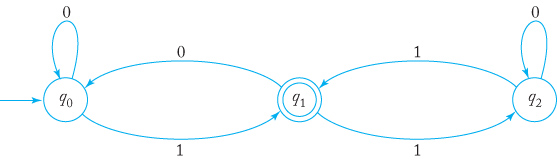 Will this automaton accept or reject:
01
00
101
0111
11001
100
1100
JFLAP demo
Formal Languages 
and Automata, 5th ed.
Peter Linz
Jones & Bartlett, 2012
19
Extended Transition Function
Transition on a string rather than a single symbol.
Do a regular transition on each symbol of the string.

Give the state after reading the entire string.
20
State Transition Matrix
We can implement a state transition matrix with a state transition matrix.
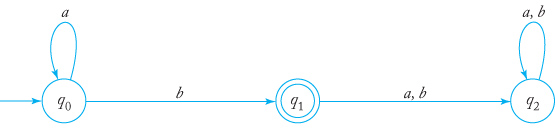 trap state
Formal Languages 
and Automata, 5th ed.
Peter Linz
Jones & Bartlett, 2012
21
A Practical Application
You are given the text of the novel War and Peace as a plain text file.

Write a program to search the text for these names:
Boris Drubetskoy
Joseph Bazdeev
Makar Alexeevich

For each name found, print the line number and the position within the line.
Line and position numbers start with 1
22
A Practical Application, cont’d
A name can span two lines.
First name at the end of one line.
Last name at the beginning of the next line.

How efficiently can this program run?
Run and time the program 10 times and time each run.
Print the minimum, maximum, and median times (in milliseconds).
To compare among different machines, also calculate the “performance number”: run time in ms X processor speed in GHz(lower performance numbers are better)
23
A Practical Application, cont’d
State transition diagram to recognize “Boris” and “Makar”:
B
o
r
i
s
Recognize
“Boris”
0
1
2
3
4
M
a
k
a
r
Recognize
“Makar”
5
6
7
8
24
A Practical Application, cont’d
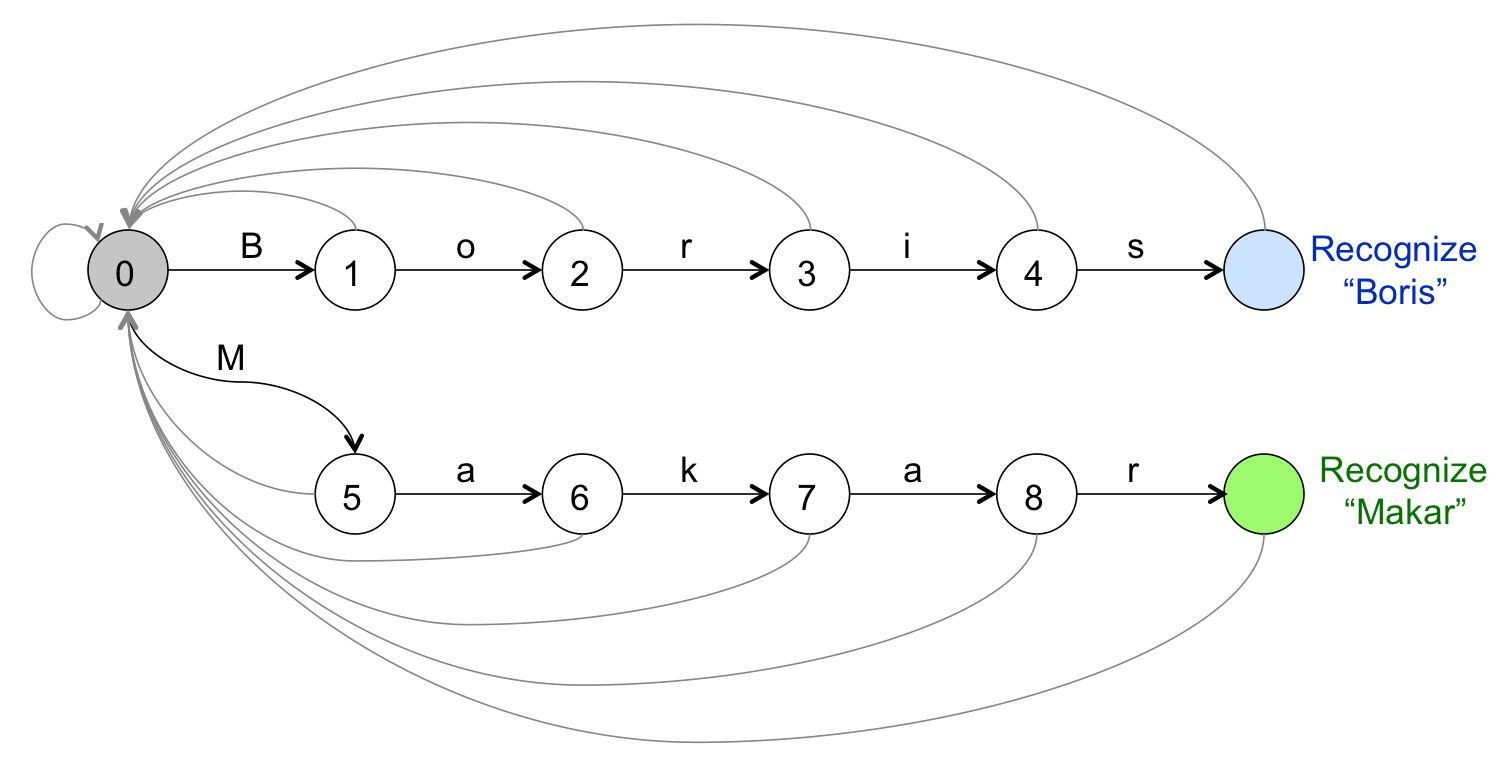 The state transition matrix
25
A Practical Application, cont’d
private static final int MATRIX[][] = {
    
    // Starting state 0
    
    /*    other,A,B,D,J,M,a,b,c,d,e,h,i,k,l,o,p,r,s,t,u,v,x,y,z,sp,\n */
    /*  0 */ {0,0,1,0,16,29,0,0,0,0,0,0,0,0,0,0,0,0,0,0,0,0,0,0,0,0,0},
    
    // Boris Drubetskoy
    
    /*    other,A,B,D,J,M,a,b,c,d,e,h,i,k,l,o,p,r,s,t,u,v,x,y,z,sp,\n */
    /*  1 */ {0,0,0,0,0,0,0,0,0,0,0,0,0,0,0,2,0,0,0,0,0,0,0,0,0,0,0},
    /*  2 */ {0,0,0,0,0,0,0,0,0,0,0,0,0,0,0,0,0,3,0,0,0,0,0,0,0,0,0},
    /*  3 */ {0,0,0,0,0,0,0,0,0,0,0,0,4,0,0,0,0,0,0,0,0,0,0,0,0,0,0},
    /*  4 */ {0,0,0,0,0,0,0,0,0,0,0,0,0,0,0,0,0,0,5,0,0,0,0,0,0,0,0},
    /*  5 */ {0,0,0,0,0,0,0,0,0,0,0,0,0,0,0,0,0,0,0,0,0,0,0,0,0,6,6},
    /*  6 */ {0,0,0,7,0,0,0,0,0,0,0,0,0,0,0,0,0,0,0,0,0,0,0,0,0,0,0},
    /*  7 */ {0,0,0,0,0,0,0,0,0,0,0,0,0,0,0,0,0,8,0,0,0,0,0,0,0,0,0},
    /*  8 */ {0,0,0,0,0,0,0,0,0,0,0,0,0,0,0,0,0,0,0,0,9,0,0,0,0,0,0},
    /*  9 */ {0,0,0,0,0,0,0,10,0,0,0,0,0,0,0,0,0,0,0,0,0,0,0,0,0,0,0},
    /* 10 */ {0,0,0,0,0,0,0,0,0,0,11,0,0,0,0,0,0,0,0,0,0,0,0,0,0,0,0},
    /* 11 */ {0,0,0,0,0,0,0,0,0,0,0,0,0,0,0,0,0,0,0,12,0,0,0,0,0,0,0},
    /* 12 */ {0,0,0,0,0,0,0,0,0,0,0,0,0,0,0,0,0,0,13,0,0,0,0,0,0,0,0},
    /* 13 */ {0,0,0,0,0,0,0,0,0,0,0,0,0,14,0,0,0,0,0,0,0,0,0,0,0,0,0},
    /* 14 */ {0,0,0,0,0,0,0,0,0,0,0,0,0,0,0,15,0,0,0,0,0,0,0,0,0,0,0},
    /* 15 */ {0,0,0,0,0,0,0,0,0,0,0,0,0,0,0,0,0,0,0,0,0,0,0,BD,0,0,0},
    
   …
};
26
A Practical Application, cont’d
private int index(char ch)
{
    switch (ch) {
        case 'A'  : return 1;
        case 'B'  : return 2;
        case 'D'  : return 3;
        case 'J'  : return 4;
        case 'M'  : return 5;
        case 'a'  : return 6;
        case 'b'  : return 7;
        case 'c'  : return 8;
        case 'd'  : return 9;
        case 'e'  : return 10;
        case 'h'  : return 11;
        case 'i'  : return 12;
        case 'k'  : return 13;
        case 'l'  : return 14;
        case 'o'  : return 15;
        case 'p'  : return 16;
        case 'r'  : return 17;
        case 's'  : return 18;
        case 't'  : return 19;
        case 'u'  : return 20;
        case 'v'  : return 21;
        case 'x'  : return 22;
        case 'y'  : return 23;
        case 'z'  : return 24;
        case ' '  : return 25;
        case '\n' : return 26;           
        default   : return 0;
    }
}
27
Languages and DFAs
Recall that an acceptor is an automaton that either accepts or rejects input strings.

The set of all strings that the DFAaccepts constitutes the language


The DFA represents the language’s rules.
28